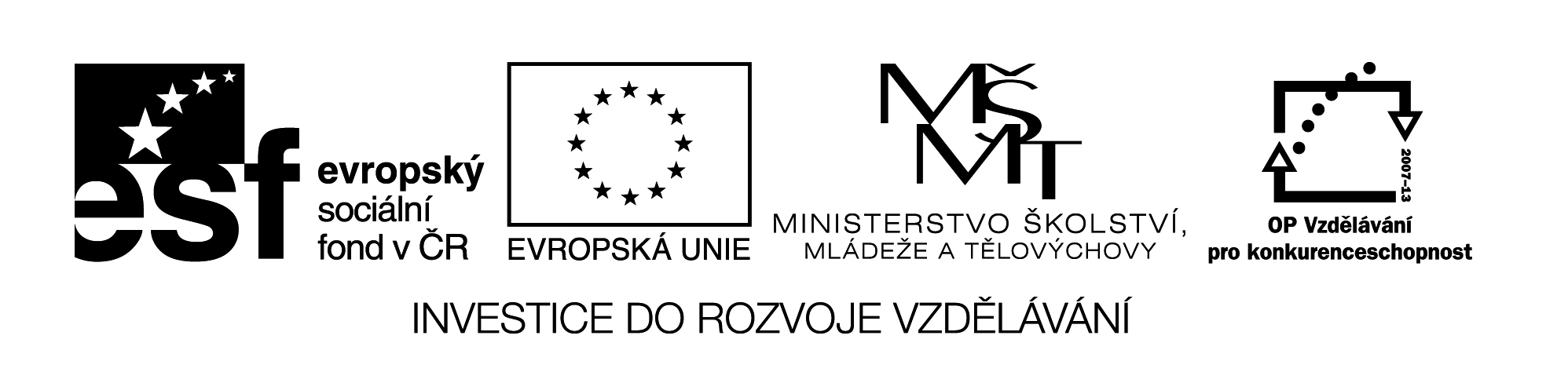 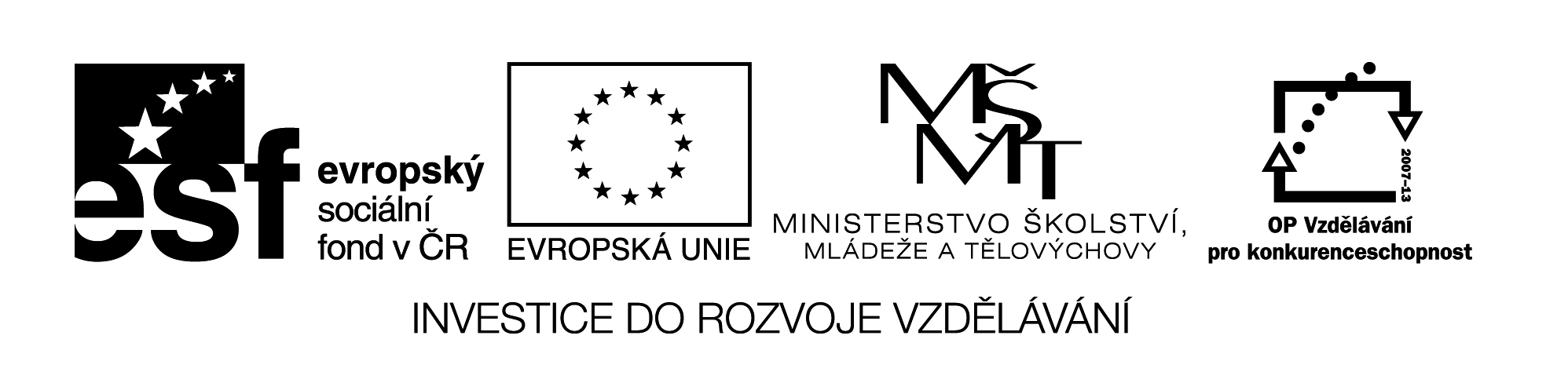 Bezpečnost na internetu
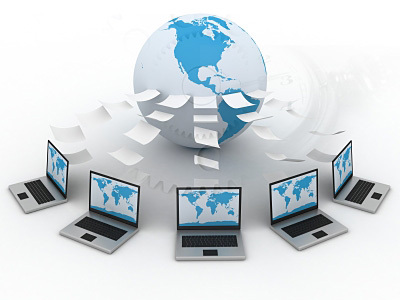 Digitální vzdělávací materiál byl vytvořen v rámci projektu 
Inovace a zkvalitnění výuky na Slovanském gymnáziu
CZ.1.07/1.5.00/34.1088
1)Psychologické útoky
Phising , spoofing, pharming– vylákání soukromých údajů
Čísla kreditních karet, hesla, rodná čísla…
E-maily
Face-book
Falešné webové stránky
 http://hoax.cz/phishing/volny---povinni-potvrdit-clenstvi-20130924/
Bezpečnostní zprávy (20130930)
VOLNY - povinni potvrdit členství (20130924)
Ukázka Phishingu
Příklad fishingu
Obdržíte následující e-mail (hlavička i údaje zdánlivě odpovídající bance, kde máte veden účet):
Vážený zákazníku,
dne 13. 4. 2010 v 17:34 CET byla v zahraničí provedena platba z Vaší kreditní karty ve výši 12 452 jenů. Jelikož se jedná o platbu na nestandardním místě a v nestandardní měně, máme důvodné podezření, že jste se stal obětí krádeže. V případě, že je výše uvedená informace pravdivá, neberte prosím na tuto zprávu zřetel.
V opačném případě doporučujeme urychleně provést blokaci Vaší kreditní karty na této adrese: http://www.banka-blokace.cz/blokace/kartaX584fgH56sddv.php.
S pozdravem,Jan Novák, oddělení bezpečnosti transakcí
Ukázka Pharmingu
Pharming je podvodná technika používaná na Internetu k získávání citlivých údajů od obětí útoku. Principem je napadení DNS a přepsání IP adresy, což způsobí přesměrování klienta na falešné stránky interbankingu po napsání URL banky do prohlížče. Tyto stránky jsou obvykle k nerozeznání od skutečných stránek banky.
Psychologické útoky
Hoax – planý poplach
Poslat co nejvíce mejlů
Smazat nakažený soubor…
varování před viry
prosby o pomoc – neaktuální
prosby o pomoc – vymyšlené
ostatní varování a fámy
petice
Life is beautiful
Plzeňské pivo z Polska
7 štěňat retrívra
Únos dětí v obchodním domě
V nouzi zadej PIN opačně
Ukázka hoaxu
Odposlech, sledování a kradení údajů
Komunikace je odposlouchávána v závislosti na připojení k síti
Prohlížeče si automaticky pamatují historii navštívených stran 
Digitální stopy
Hackeři
Nabourávají se do systému
 pro získávání nových zkušeností
Pro získávání citlivých údajů
Zneužívají citlivé údaje
Krádež informací
Spyware
programy, které odesílají informace bez vědomí uživatele. 
seznam navštěvovaných internetových stránek
seznam e-mailových adres v adresáři
klávesy stisknuté uživatelem…
Cookies – program uložený v počítači uživatele prostřednictvím internetu, který při každé návštěvě daných stránek pošle informaci serveru
Spam
Nevyžádaná reklamní pošta
Zabírá místo ve schránce
Vede k přehlédnutí důležitých mailů
Zatěžuje počítačové linky

http://www.uoou.cz/uoou.aspx?menu=23&submenu=27&loc=464
Ukázka spamu
Riziková virtuální komunikace
Rizika sociálních sítí
Nedostatečné zabezpečení
Nedostatečná hesla
Nebezpečí statusu a fotografií
Závislost
Ztráta zájmu o skutečnost
Hoax, spam
Zneužití osobních údajů v prostředí elektronických médií
Riziková virtuální komunikace
Kyberšikana a sexting 
vydírání, vyhrožování, poškozování osoby za pomocí ICT
Kybergrooming 
komunikace s neznámými uživateli internetu za účelem osobního setkání
Kyberstalking a stalking
Pronásledování s použitím ICT
Riziková virtuální komunikace - obrana
zabezpečit si profil
neuvádět citlivé informace
nevkládat provokativní fotografie
nevylévat si srdce do statusů
nereagovat na vzkazy sexuálního charakteru
neukládat a nesdělovat heslo
Volba hesla
Ochrana před zneužitím účtu
10 a více znaků
Používat čísla a symboly
Vymyslet si algoritmus
http://www.passwordmeter.com/
Malware – škodlivý software
Viry
Část kódu schopná množení na hostiteli
Trójské koně
Podstrčený spustitelný soubor
Červi
program, který se sám šíří sám a posílá své kopie do jiných uzlů 
Spyware
Odesílá informace o uživatelových aktivitách
Adware
Nevyžádané reklamy – vyskakující okna
Malware – škodlivý software
Hoax
Poplašné zprávy s výzvou o další rozeslání
Phising
Podvržené zprávy k získávání osobních dat
Dialer
Program pro přepojení dial-up připojení za výrazně dražší ceny
Back Doors
Zadní vrátka
Prevence
Poučenost uživatelů
Neotvírat přílohy neznámých zpráv
Neklikat na vše, co jde

Antivirové programy
Srovnávací metoda – kontrola integrity
Vyhledávání charakteristických řetězců - scanování
Heuristická metoda
Metoda návnady
Rezidentní hlídač

Firewall
Netiketa
Nezapomínejte, že na druhém konci jsou lidé, nikoli počítač. To, co napíšete do počítače, byste možná dotyčnému nikdy neřekli do očí.
Dodržujte obvyklá pravidla slušnosti normálního života. Co je nevhodné v obvyklém životě, je samozřejmě nevhodné i na internetu.
NETIKETA
Zjistěte si taktně s kým mluvíte. Internet je přístupný lidem z celého světa a v každé zemi platí jiná morálka. Co je dovolené na americkém chatu, nemusí být dovolené na arabském a to platí o všech podobných skupinách. Politika, náboženství a podobné problémy by proto měly být diskutovány s maximálním taktem a v mezích slušnosti.
Berte ohled na druhé. Ne každý má tak dobré internetové připojení jako vy. Někteří se připojují z domu přes vytáčené připojení a draze za to platí.[zdroj?] Neposílejte proto zbytečně velké e-mailové zprávy a posíláte-li přílohy, komprimujte je. Při posílání velkých obrázků, např. na diskusní server, využívejte funkci náhledu obrázku.
NETIKETA
Je vhodné psát s diakritikou. Vyvarujete se tak nedorozumění. Nekomolte rodnou řeč. Toto je obzvlášť důležité, protože se jinak dopustíte faux-pas. Pokud jste z nějakého důvodu nuceni psát bez diakritiky, snažte se používat správný pravopis. Nebuďte grobián, nezveřejňujte nepravdivé nebo i pravdivé, ale choulostivé informace.
Pomáhejte v diskuzích. Pokud má někdo v diskuzi nějaký problém, odpovězte mu, pokud znáte odpověď. Někdo jiný zase pomůže vám. Platí zásada: „Napřed poslouchej, pak piš.“
NETIKETA
Respektujte soukromí jiných. Pokud vám omylem přišla zpráva, která vám nepatří, je vhodné ji smazat a taktně upozornit odesilatele na jeho chybu.
Nezneužívejte svou moc či své vědomosti. Pokud jste správce serveru, máte sice přístup k poště ostatních, ale nemusíte ji neustále kontrolovat jenom tak z nudy a pokud umíte hackovat, nemusíte to stále zkoušet.
NETIKETA
Odpouštějte ostatním chyby. I vy je děláte. Nevysmívejte se jim a nenadávejte za ně.
Nešiřte hoaxy. Zahlcují internet. Pokud vám přijde hoax, zdvořile upozorněte jeho odesilatele, že takové jednání je nevhodné.
Nerozesílejte spam a reklamu.
Neporušujte autorská práva.
Použité zdroje
AUTOR NEUVEDEN. nebezpečí na internetu [online]. [cit. 13.10.2013]. Dostupný na WWW: http://informatika.topsid.com/index.php?war=internet&unit=nebezpeci_na_internetu
AUTOR NEUVEDEN. e-bezpečí [online]. [cit. 13.10.2013]. Dostupný pod licencí Creative Commons na WWW: http://www.e-bezpeci.cz/index.php/o-projektu/oprojektu
AUTOR NEUVEDEN. Netiketa [online]. [cit. 13.10.2013]. Dostupný pod licencí Creative Commons na WWW: http://cs.wikipedia.org/wiki/Netiketa
AUTOR NEUVEDEN. spyware, Not32 [online]. [cit. 13.10.2013]. Dostupný na WWW: http://nod32.helpmax.net/cs/slovnik-pojmu/typy-infiltrace/spyware/
AUTOR NEUVEDEN. bezpečný internet [online]. [cit. 13.10.2013]. Dostupný na WWW: http://www.bezpecnyinternet.cz/zacatecnik/prochazeni-webu/obeti-phishingu.aspx
AUTOR NEUVEDEN. Antivirové programy [online]. [cit. 13.10.2013]. Dostupný na WWW: http://skola.amoskadan.cz/s_pp/s_pp_pi/pi3.htm
AUTOR NEUVEDEN. n, kdy přestal jít internet [online]. [cit. 13.10.2013]. Dostupný na WWW: http://dubcova.bigbloger.lidovky.cz/c/272181/Den-kdy-prestal-jit-internet.html